STRATEGI BELAJAR MENGAJAR
Unik Ambar Wati
MODEL PEMBELAJARAN
PEMECAHAN MASALAH
(Social Probem Solving)
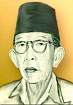 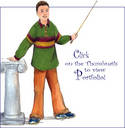 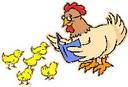 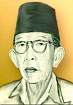 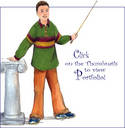 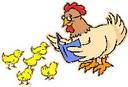 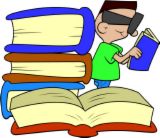 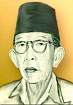 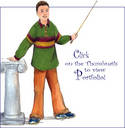 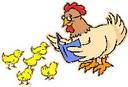 Materi Pokok
Masalah kebijakan publik
Masalah sosial, politik, budaya dll
Strategi komunikasi dengan pejabat terkait
Hubungan fungsional dengan kebijakan publik
Strategi pemecahan masalah secara demokratis
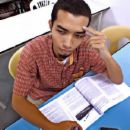 CIRI-CIRI PEBELAJARAN 
PEMECAHAN MASALAH
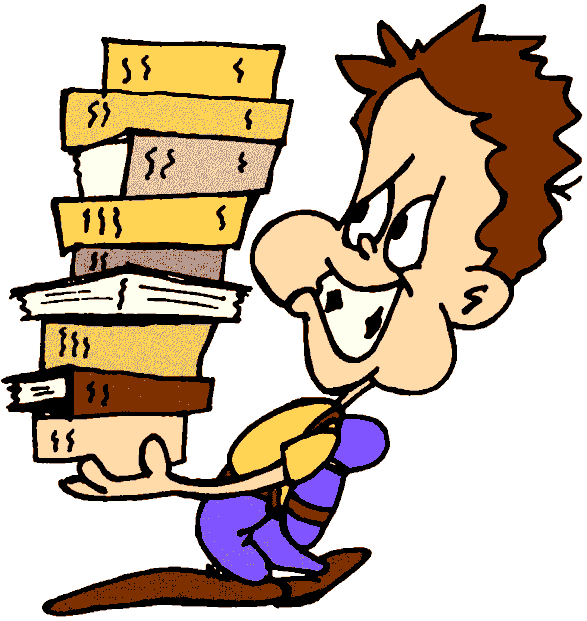 Belajar dimulai dengan suatu masalah
Permasalahan yang dipelajari harus kontekstual
Pembelajaran dilakukan seputar permasalahan
Siswa bertanggung jawab atas berjalannya proses pembelajaran (mandiri)
Menggunakan kelompok kecil
Diakhiri dengan mendemontrasikan hasil belajar.
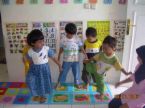 LANGKAH-LANGKAH
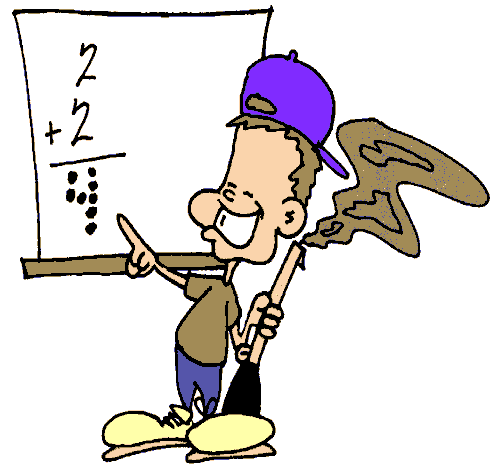 Menemukan masalah.
Merumuskan masalah yang telah disepakati.
Mengumpulkan fakta-fakta yang berhubungan dengan masalah tersebut.
Menyusun dugaan sementara.
Meneliti (cek and recek).
Alternatif pemecahan secara kolaboratif.
Menguji solusi pemecahan.
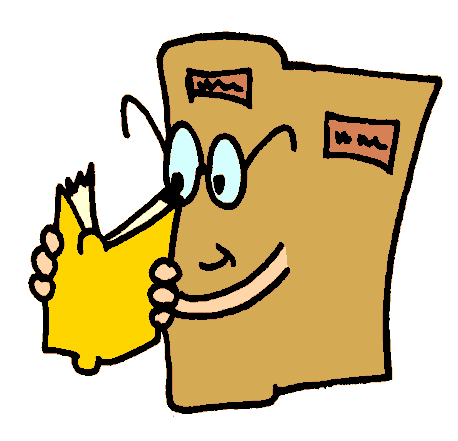 PRINSIP DASAR PEMBELAJARAN
Keterlibatan siswa secara intelektual dan emosional dalam pembelajaran
Mendorong siswa untuk menemukan/mengkuntruksi sendiri konsep  dengan berbagai cara seperti observasi, diskusi atau percobaan
Memberi kesempatan kepada siswa untuk bertanggungjawab menyelesaikan tugas bersama
Untuk menjadi kreatif seseorang harus bekerja keras, berdedikasi tinggi, antusias serta percaya diri.
Pembelajaran kontekstual merupakan suatu proses pendidikan yang holistik dan bertujuan membantu siswa untuk memahami makna materi pembelajaran yang dipelajarinya dengan mengkaitkan materi tersebut dengan konteks kehidupan mereka sehari-hari.
PEMBELAJARAN
KONTEKSTUAL
Komponen Pembelajaran Kontekstual
* Membuat hubungan yang bermakna.
* Melakukan pekerjaan yang signifikan.
* Pembelajaran mandiri.
* Bekerjasama.
* Berpikir Kritis dan kreaktif.
* Pendewasaan individu.
* Menggunakan penilaian autentik.
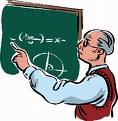 Peran Guru
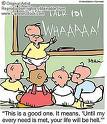 * Mengkaji konsep/teori.
* Memahami latarbelakang dan pengalaman siswa.
* Mempelajari lingkungan sekolah dan tempat tinggal.
* Mengkaitkan konsep atau teori dengan pengalaman siswa dan lingkungan kehidupannya.
* Mengkaitkan apa yang sedang dipelajari dengan pengetahuan/pengalaman sebelumnya.
* Melakukan penilaian autentik.